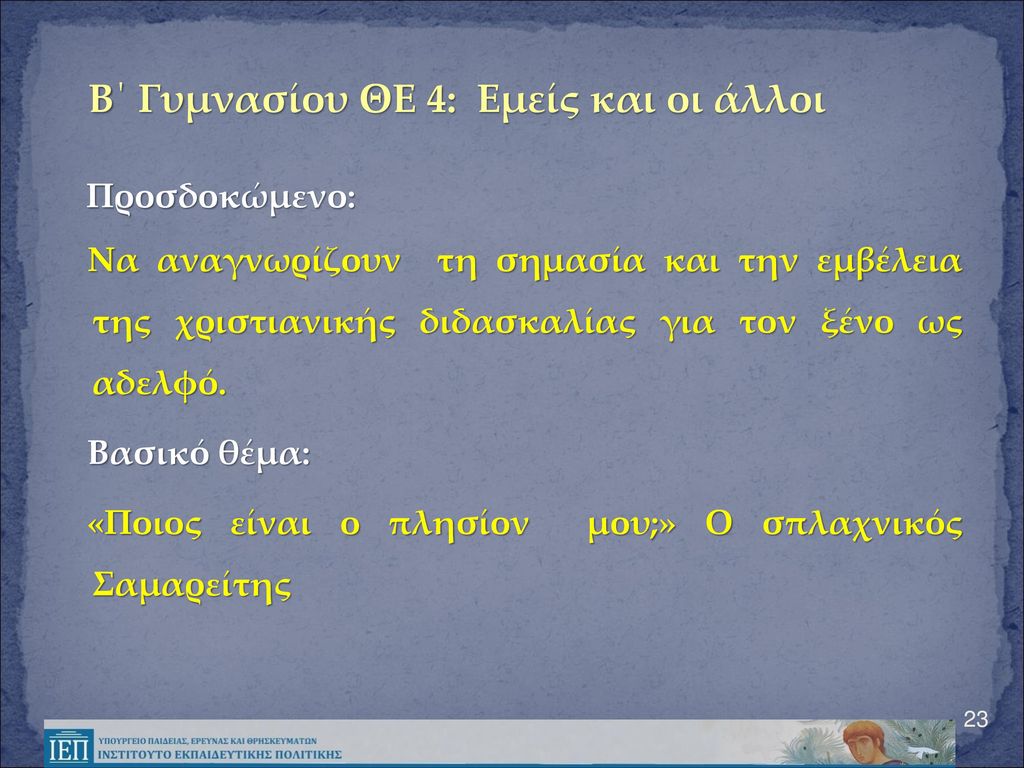 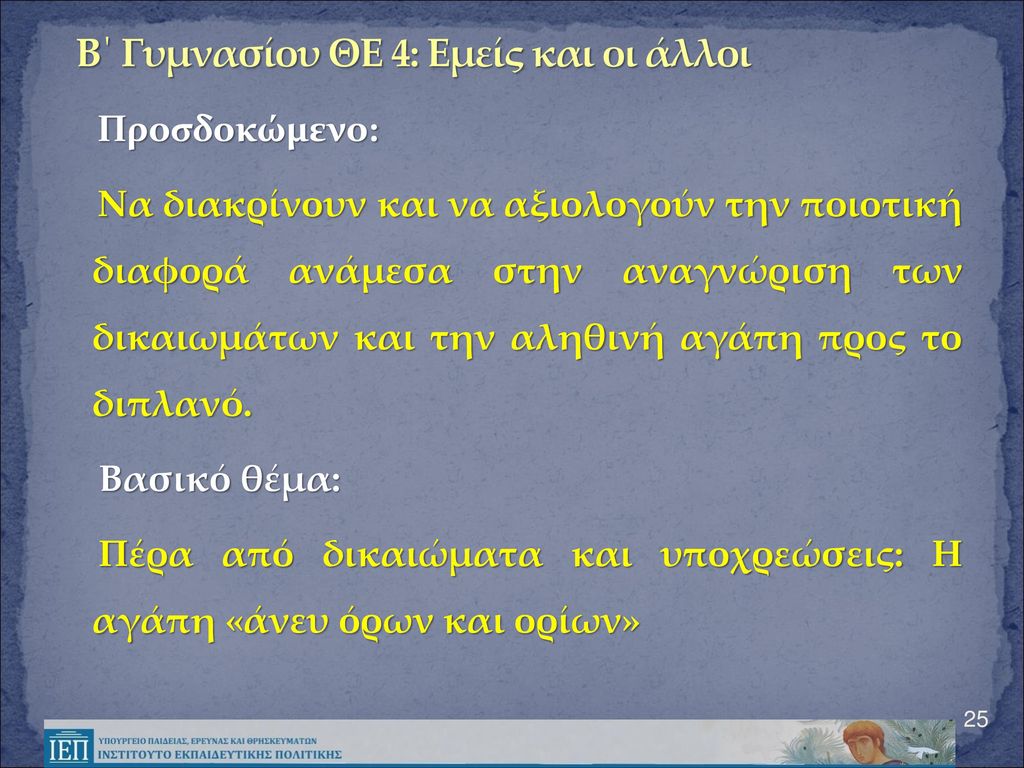 Χωριζόμαστε σε ομάδες
Μετανάστης σε μια ξένη χώρα
 Είσαι σε μια ξένη χώρα και  πρέπει να τακτοποιήσεις την άδεια παραμονής σου.
Τι κάνεις;
Ποια είναι τα συναισθήματά σου;
Κάτοικος της χώρας
Χρειάζονται τη βοήθειά σου
Μέχρι που μπορείς να φτάσεις για να βοηθήσεις
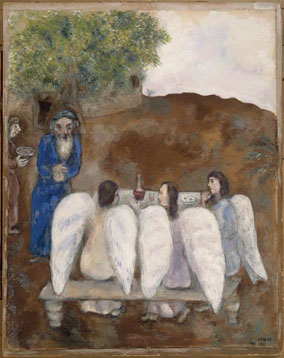 Πως o Θεός παρουσιάζεται στον Αβραάμ και τι συμβολίζει η παρουσία του;
Πως ο Αβραάμ αντιδρά στην παρουσία των τριών ξένων και τι δηλώνει η στάση του;
Εσύ τι θα έκανες αν ήσουν στη θέση του Αβραάμ;
η παραβολή του καλού Σαμαρείτη
www.youtube.com/watch?v=621OP-HLMBc
Ποια είναι η θέση της Κ.Δ. για την αντιμετώπιση του <άλλου> , πως αυτή εκφράζεται;
Ποιος είναι ο πλησίον για τους χριστιανούς;
Να βρείτε εικόνες με θέμα τον Καλό Σαμαρείτη, μέχρι πέντε εικόνες…
Πρωτότυπο και τολμηρό εύρημα ο Σαμαρείτης , για να προσελκύσει την προσοχή και το ενδιαφέρον και να προκαλέσει δραστικά και ανατρεπτικά τη συνείδηση και τη σκέψη των ακροατών, ώστε να συζητηθεί και να περάσει το μήνυμά του αποτελεσματικότερα· 
Σκοπός του  να τονίσει την ανάγκη και την αξία της αγάπης από όλους προς όλους έμπρακτα - κάτι αδιανόητο τότε ή μήπως και σήμερα ;  Ο Σαμαρείτης αποδείχτηκε ο πραγματικός άνθρωπος του Θεού, που διαθέτει αγάπη και μπορεί να βάλει τον εαυτό του στη θέση του άλλου (ενσυναίσθηση). Μπαίνει στη θέση του, κάνει τις πληγές του δικές του, γι’ αυτό τον σπλαχνίζεται και τον βοηθά. Ο Σαμαρείτης αγαπά τον πλησίον του όπως τον εαυτό του. Παίρνει τη θέση του, συμμετέχει, δρα όπως θα ήθελε οι άλλοι να δράσουν στον πόνο του. Η αγάπη του δεν γνωρίζει σύνορα από εθνικότητες, θρησκείες ή κοινωνικές τάξεις.
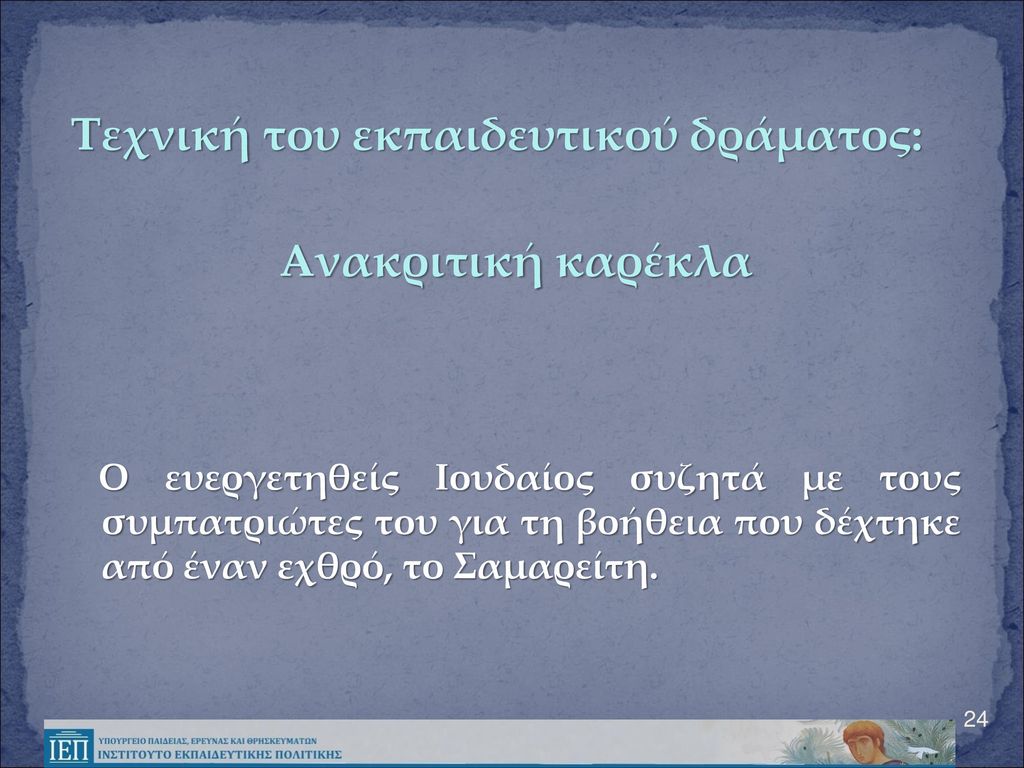 3. ΧΑΡΑΚΤΗΡΙΣΤΙΚΑ ΑΓΑΠΗΣ ΤΟΥ ΣΑΜΑΡΕΙΤΗ 
Αυθόρμητη       Σπλαχνική              Τολμηρή             Συγκεκριμένη           Μελετημένη          Έμπρακτη πλήρης και ολοκληρωμένη           Αποτελεσματική               Ανιδιοτελής με θυσίες
Σε μια μάχη ανάμεσα στους Βυζαντινούς και τους Πέρσες το 421/22 οι Βυζαντινοί συνέλαβαν 7000 αιχμαλώτους οι οποίοι κινδύνευαν να πεθάνουν από την πείνα, επειδή οι φρουροί κατόπιν εντολής δεν τους τάιζαν. Ο επίσκοπος της περιοχής Ακάκιος Αμίδης, μόλις το έμαθε κάλεσε τους ιερείς και τους είπε: Ο Θεός μας δεν έχει ανάγκη από πιάτα και ποτήρια γιατί ούτε τρώει ούτε πίνει. Επειδή η Εκκλησία έχει πολλά χρυσά και ασημένια κειμήλια από τις προσφορές των πιστών ,πρέπει να σώσει τους αιχμαλώτους από τους στρατιώτες και να τους θρέψει. Πήρε λοιπόν την απόφαση και έλιωσε κειμήλια της εκκλησίας και με τα χρήματα εξαγόρασε τους αιχμαλώτους από τους φρουρούς. Αφού τους τάισε και τους έδωσε τα αναγκαία τους βοήθησε να επιστρέψουν στην πατρίδα τους. Και η διήγηση συνεχίζει: Αυτή η θαυμάσια πράξη του Ακάκιου, εντυπωσίασε πολύ τον βασιλιά των Περσών, επειδή και τα δυο έχουν μελετήσει οι Έλληνες ώστε να νικούν και με πόλεμο και με ευεργεσία.
Το περιστατικό αφηγείται ο ιστορικός της Εκκλησίας Σωκράτης
Διάλεξε τη σωστή απάντηση
Πώς έσωσε ο Επίσκοπος Ακάκιος τους κρατούμενους;
A) Τους εξαγόρασε από τους φρουρούς  , αφού έλιωσε τα εκκλησιαστικά κειμήλια 
B) Πολέμησε τους στρατιώτες και τους έσωσε
C) Ζήτησε βοήθεια από τον βασιλιά
D) Τους πήγε στην εκκλησία του
 
2. Γιατί εντυπωσιάστηκε ο βασιλιάς της Περσίας από τον Ακάκιο;
A) Γιατί ο Ακάκιος είχε μια μεγάλη στρατιά
B) Γιατί ο Ακάκιος ήταν πολύ πλούσιος
C) Γιατί ο Ακάκιος ήξερε πώς να κερδίζει πολέμους
D) Γιατί ο Ακάκιος έδειξε πώς να ευεργετεί τους άλλους χωρίς διακρίσεις
Ερωτήσεις κατανόησης
. Γιατί ο βασιλιάς των Περσών εντυπωσιάστηκε από τις πράξεις του Ακακίου;
 Γιατί νομίζετε ότι είναι σημαντικό να βοηθάμε τους άλλους, ακόμα κι αν αυτό σημαίνει ότι πρέπει να αποχωριστούμε κάτι πολύτιμο;
Πέρα από δικαιώματα και
 υποχρεώσεις: H  αγάπη 
 άνευ όρων και ορίων
<Πάτερ, άφες αυτοίς ου 
 γαρ οίδασι τι ποιούσι>
                                               Γιατί ο Ιησούς Χριστός   
                                               παραμένει αξεπέραστο 
                                               πρότυπο  ειλικρινούς 
Αγάπης;
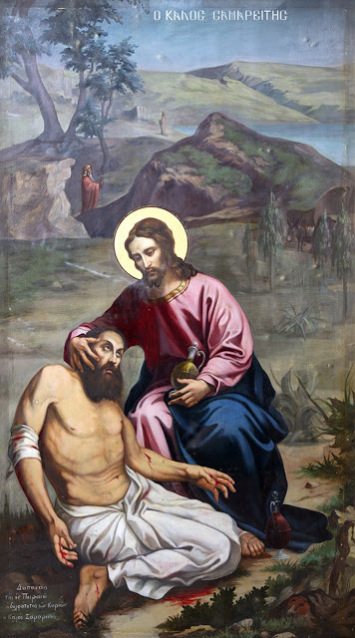 Ο Άγιος Επιφάνιος, Αρχιεπίσκοπος  Κύπρου (4ος – 5ος αι.), στο λόγο του  για την ταφή του Κυρίου,  αρχίζει και επαναλαμβάνει τη φράση:«δος μοι τούτον τον ξένον»
Δος μου αυτόν τον ξένο, γιατί ήλθε εδώ από μακρινή χώρα για να σώσει τον άνθρωπο που αποξενώθηκε από τον Θεό. Γιατί κατέβηκε στη σκοτεινή γη για να ανεβάσει τον ξένο. 
Δος μου αυτόν που με τη θέληση Του είναι ξένος και εδώ δεν έχει πού να γείρει το κεφάλι.–Δος μου αυτόν τον ξένο, που σαν ξένος σε ξένη χώρα, άστεγος γεννήθηκε στη φάτνη ,ξενιτεύθηκε στην Αίγυπτο..  Για έναν νεκρό σε παρακαλώ, που αδικήθηκε από όλους, που πουλήθηκε από φίλο, που προδόθηκε από μαθητή, που διώχθηκε από τους αδελφούς του, που ραπίσθηκε από δούλο.
Ο Ιωσήφ ο από Αριμαθαίας είναι μορφωμένος και πλούσιος Ισραηλίτης.                                                                     Ανήκει στο Μεγάλο Συνέδριο των Ιεροσολύμων  το οποίο αποτελείται από  Φαρισαίους  και Σαδδουκαίους. Είναι κρυφός μαθητής του Χριστού επειδή καταλαβαίνει ότι ο Ιησούς είναι ο Μεσσίας που περιέγραφαν οι προφήτες της Παλαιάς Διαθήκης. Μετά την Αποκαθήλωση του Χριστού ζητά το Σώμα Του από τον Πιλάτο για  να το ενταφιάσει σε τάφο που είχε προετοιμάσει για τον εαυτό του.
  Ο Νικόδημος είναι Ισραηλίτης. Ανήκει και αυτός σε ιουδαϊκή θρησκευτική ομάδα. Η οικογένειά του έλαβε ελληνική παιδεία  γι αυτό είχε ελληνικό όνομα.
(Νικόδημος: νικητής του λαού) Είναι κρυφός μαθητής που προσφέρει στο Χριστό σμύρνα και αλόη.
Ο Ιωσήφ όταν παρουσιάστηκε φέρθηκε με μεγάλη σοφία για να πετύχει  αυτό που ήθελε. Γι’ αυτό δεν χρησιμοποιεί μπροστά στον Πιλάτο  υπερήφανα και υψηλά λόγια  για να μην του ανάψει την οργή και χάσει το ζητούμενο:  Ούτε του λέει : <Δος μου το σώμα του Ιησού που σκοτείνιασε  πριν από λίγο τον ήλιο, που έσεισε  τη γη και άνοιξε τους τάφους>.  Τίποτα τέτοιο δεν του λέει.
 Αλλά τι του λέει; <Ένα τιποτένιο αίτημα , και για όλους μικρό , άρχοντά μου, ήρθα να σου ζητήσω.  Δος μου να θάψω το νεκρό σώμα εκείνου που καταδικάστηκε από εσένα , του Ιησού του Ναζωραίου, του φτωχού, του άστεγου που κρέμεται στο Σταυρό, γυμνός και περιφρονημένος, του Ιησού του γιου του ξυλουργού,  που έμενε στο ύπαιθρο, του ξένου, του περιφρονημένου και μαζί με όλα και κρεμασμένου στο σταυρό>.
Πέντε λέξεις και συναισθήματα που έρχονται στο νου σας , διαβάζοντας το κείμενο
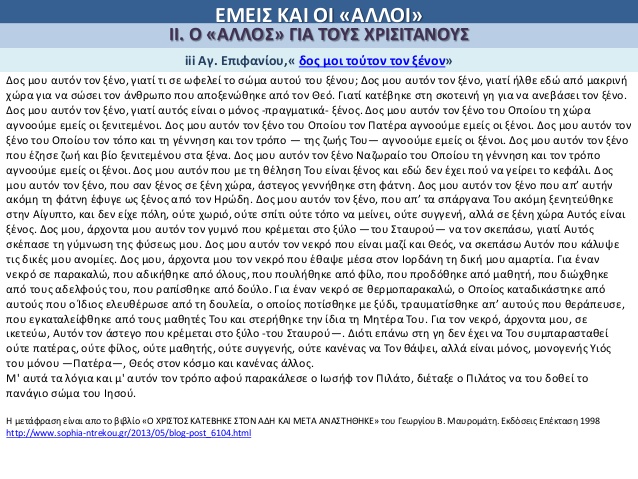 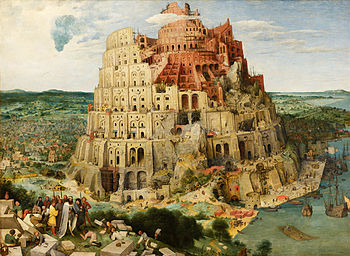 Πεντηκοστή
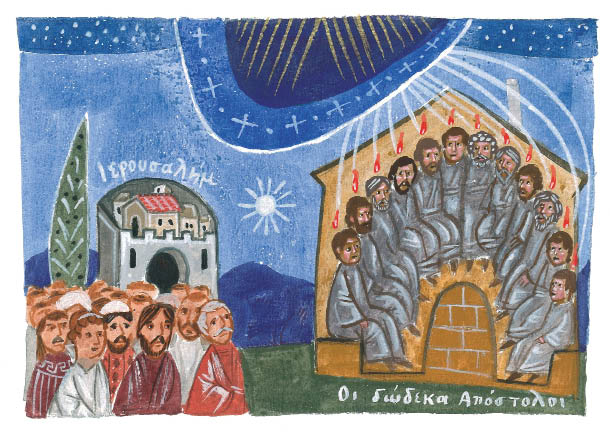 Βαβέλ
https://www.youtube.com/watch?v=zZ4-_EjxI7E
Πύργος της Βαβέλ και Πεντηκοστή
Εντοπίστε τις διαφορές ανάμεσα στα δύο γεγονότα
Τι φανερώνει η σύγχυση των γλωσσών στον Πύργο της Βαβέλ;
Τι είναι αυτό που ενώνει τους ανθρώπους παρά τις διαφορές τους;
Την ημέρα της Πεντηκοστής , η σύγχυση των γλωσσών του Πύργου της Βαβέλ, ξεπεράστηκε με την ενότητα μέσα από την αποδοχή της ποικιλίας γλωσσών και πολιτισμών που χάρισε ο Παράκλητος. 
Το Άγιο Πνεύμα γίνεται ο οδηγός της Εκκλησίας και δίνει τη δυνατότητα στους ανθρώπους να γνωρίσουν την αλήθεια , δηλαδή τον Χριστό. Η γνώση αυτής της αλήθειας απελευθερώνει τον άνθρωπο και τη δημιουργία από τα δεσμά του θανάτου. 
Μέσα στην Εκκλησία με τη δράση του Αγίου Πνεύματος συντελείται η ενότητα, ο αγιασμός και η μεταμόρφωση των ανθρώπων. Μαθαίνουν να αλλάζουν τον εαυτό τους, να αγαπούν και να θυσιάζονται για τους συνανθρώπους τους , να βλέπουν σε όλο τον κόσμο τη δημιουργία του Θεού.
Σε μια πολυπολιτισμική κοινωνία τι είναι αυτό που μπορεί να ενώσει τους ανθρώπους παρά τις διαφορές τους;
Η σημερινή κοινωνία είναι πολυπολιτισμική, δηλ. συνυπάρχουν άνθρωποι με διαφορετικούς πολιτισμούς. Αυτό δημιουργεί εντάσεις και αντιπαλότητες που δυσκολεύουν την ειρηνική συνύπαρξη των ανθρώπων.                                                   Η κάθοδος του Αγίου Πνεύματος, την Πεντηκοστή απέδειξε ότι οι άνθρωποι μπορούν να ενωθούν και να μιλάνε την ίδια <γλώσσα> όταν υπάρχει έμπρακτη αγάπη. Για να γίνει κάτι τέτοιο θα πρέπει να γνωρίσουμε τον εαυτό μας, να καταλάβουμε ότι δεν κινδυνεύουμε από τους άλλους, να αποδεχτούμε τη διαφορετικότητα του άλλου , να τη σεβαστούμε και να εστιάσουμε σε ό,τι μας ενώνει και όχι σε ό,τι μας χωρίζει.
Ερωτήσεις κατανόησης στο κείμενο του Κάλλιστου Ware
1. Πώς το Άγιο Πνεύμα φέρνει ενότητα στους πιστούς;
Πώς το Άγιο Πνεύμα διασφαλίζει την ελευθερία και την μοναδικότητα του ατόμου;
Το Άγιο Πνεύμα χαρίζεται σε όλους τους πιστούς, ανεξάρτητα από τάξη ή ιεραρχία.
Κάθε άτομο λαμβάνει μοναδικά χαρίσματα, τα οποία διαμορφώνουν την ξεχωριστή του προσωπικότητα.
Το Πνεύμα ενώνει τους πιστούς, υπερνικώντας κάθε είδους διαίρεση, απελευθερώνει  από εγωισμό, αμαρτία, και φόβο.
Ο πνευματικός άνθρωπος γίνεται αυθεντικός και ελεύθερος να εκφράσει τον αληθινό εαυτό του.
Η πνευματικότητα βοηθά τον άνθρωπο να ανακαλύψει τον θεϊκό σκοπό της ζωής του δηλ.  τον προορισμού του .
Συμπέρασμα:
Η πνευματικότητα δεν καταπιέζει την ελευθερία ή την μοναδικότητα, αλλά τις καλλιεργεί και τις ενδυναμώνει. Ο πνευματικός άνθρωπος γίνεται ελεύθερος να εκφράσει τον αληθινό εαυτό του, συμβάλλοντας στην οικοδόμηση της Εκκλησίας και της κοινωνίας.
Πώς μπορούμε να αποφύγουμε την ομοιομορφία και να καλλιεργήσουμε την μοναδικότητά μας μέσα στην Εκκλησία;
Κάθε πιστός οφείλει να  ανακαλύψει τα μοναδικά του χαρίσματα και να τα αξιοποιήσει για την υπηρεσία του σώματος της Εκκλησίας.
Η πνευματική αναζήτηση οδηγεί στην αυτογνωσία και στην ωρίμανση της πίστης.
Η Εκκλησία οφείλει να   προσφέρει ευκαιρίες  πνευματικής  ανάπτυξης λαμβάνοντας υπόψη τις διαφορετικές ανάγκες και ικανότητες των πιστών.                                                                                                                                    Η ενότητα της Εκκλησίας  βασίζεται στην  αγάπη και τον σεβασμό προς τον άλλον, στην  αλληλεγγύη και η συνεργασία μεταξύ των πιστών .
Η Εκκλησία οφείλει να καταπολεμά κάθε είδος διάκρισης και προκατάληψης, προωθώντας την κοινωνική                 δικαιοσύνη.
Πώς η εμπειρία της πρώτης χριστιανικής κοινότητας στα Ιεροσόλυμα μπορεί να αποτελέσει πρότυπο για τις σύγχρονες χριστιανικές κοινότητες;
Η εμπειρία της πρώτης χριστιανικής κοινότητας στα Ιεροσόλυμα αποτελεί πηγή έμπνευσης και πρότυπο για τις σύγχρονες χριστιανικές κοινότητες. Η αγάπη και η αλληλεγγύη , η πίστη, και η αφοσίωση στο Θεό, η ενότητα και η ομοψυχία καθώς και το ιεραποστολικό φρόνημα είναι τα θεμέλια μίας ζωντανής και δυναμικής Εκκλησίας που μεταμορφώνει τον κόσμο.
http://photodentro.edu.gr/v/item/ds/7378ο εκχριστιανισμός των Σλάβων
http://photodentro.edu.gr/lor/r/8521/1091?locale=el άγιοι Κύριλλος και Μεθόδιος
Τι φανέρωσε η Ορθόδοξη Εκκλησία με τον εκχριστιανισμό των Σλάβων;
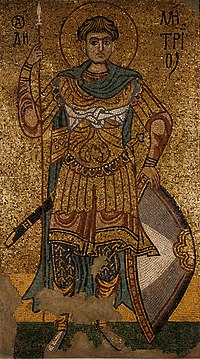 Ψηφιδωτό του Αγίου Δημητρίου από  τη Μονή του  Αγίου Μιχαήλ (Κίεβο)
Αγία Σοφία του Κιέβου
Η ημέρα αυτή εορτάζεται ως αργία στις ακόλουθες χώρες :
στη Βουλγαρία γιορτάζεται στις 24 Μαΐου και είναι γνωστή ως "Ημέρα Βουλγαρικής Παιδείας και Πολιτισμού και Σλαβονικής Λογοτεχνίας» , μια εθνική αργία εορτασμού του Βουλγαρικού πολιτισμού λογοτεχνίας και του  αλφάβητου.  Οι Άγιοι Κύριλλος και Μεθόδιος είναι προστάτες της Εθνικής Βιβλιοθήκης της Βουλγαρίας . Είναι οι δημοφιλέστεροι άγιοι στην Ορθόδοξη εκκλησία της Βουλγαρίας και εικόνες τους βρίσκονται σε κάθε εκκλησία.
στην Βόρεια Μακεδονία γιορτάζεται στις 24 Μαΐου και είναι γνωστή ως "Ημέρα Αγίων Κυρίλλου και Μεθοδίου, Σλαβονικών Διαφωτιστών», εθνική αργία.  Προηγουμένως γιορταζόταν μόνο στα σχολεία. Είναι επίσης γνωστή ως η ημέρα των <Θεσσαλονικέων Αδελφών> .
στην Τσεχία και στη Σλοβακία οι δύο αδελφοί τιμώνται ως εθνικοί άγιοι και η ημέρα της εορτής τους (5 Ιουλίου), "Ημέρα Αγίων Κυρίλλου και Μεθοδίου" είναι εθνική εορτή .
στη Ρωσία γιορτάζεται στις 24 Μαΐου και είναι γνωστή ως "Ημέρα Σλαβονικής Λογοτεχνίας και Πολιτισμού«  γιορτάζοντας το Σλαβονικό πολιτισμό  τη λογοτεχνία και το αλφάβητο.
Ερωτήσεις κατανόησης
1. Γιατί οι Σλάβοι χρειάζονταν λειτουργικά βιβλία και άλλα κείμενα μεταφρασμένα στη γλώσσα τους;
Πώς η σλαβική γλώσσα συνέβαλε στη μεταφορά του βυζαντινού πολιτισμού στους Σλάβους;
Οι Κύριλλος και Μεθόδιος δημιούργησαν το αλφάβητο, το οποίο προσαρμόστηκε στις ιδιαιτερότητες της σλαβικής φωνολογίας.
Μετέφρασαν λειτουργικά βιβλία, πατερικές ομιλίες και άλλα κείμενα από τα ελληνικά στα σλαβικά.
Συνέθεσαν πρωτότυπα λογοτεχνικά έργα, θέτοντας τα θεμέλια μίας νέας λογοτεχνικής παράδοσης.                                                                                                        Η μετάφραση της Αγίας Γραφής και άλλων θρησκευτικών κειμένων στη σλαβική γλώσσα ώθησε την εξάπλωση του χριστιανισμού στους Σλάβους.
Η σλαβική λογοτεχνία άντλησε έμπνευση από βυζαντινά πρότυπα.
Η υιοθέτηση του βυζαντινού πολιτισμού επηρέασε τους Σλάβους σε πνευματικό, καλλιτεχνικό και κοινωνικό επίπεδο.
Η ανάπτυξη της σλαβικής γραφής και λογοτεχνίας συνέβαλε στην ανάδειξη της σλαβικής γλώσσας ως μέσο πολιτισμού.
Η σλαβική γλώσσα και λογοτεχνία έγινε σύμβολο εθνικής ταυτότητας και ενότητας για τους Σλάβους και διαμόρφωσε την εθνική τους συνείδηση .
Πώς η δράση των Κύριλλου και Μεθοδίου επηρέασε τον πολιτισμό και την θρησκεία των Σλάβων;
Η δράση των Κύριλλου και Μεθοδίου άφησε ανεξίτηλο το σημάδι της στον πολιτισμό και την θρησκεία των Σλάβων. Η μετάφραση θρησκευτικών κειμένων, η δημιουργία σλαβικής γραφής και λογοτεχνίας, και η υιοθέτηση του βυζαντινού πολιτισμού συνέβαλαν στην ανάπτυξη μίας πλούσιας σλαβικής κουλτούρας και στην διαμόρφωση της εθνικής ταυτότητας των Σλάβων.
Πώς το έργο των Κύριλλου και Μεθοδίου μπορεί να αποτελέσει πρότυπο για σύγχρονες ιεραποστολικές δράσεις
Εργάστηκαν με ζήλο και αφοσίωση.
Η πίστη τους τούς ώθησε να ξεπεράσουν δυσκολίες και να φέρουν εις πέρας ένα μνημειώδες έργο.
Όχι μόνο μετέφρασαν τα πρωτότυπα κείμενα, αλλά και τα  προσάρμοσαν στη σλαβική γλώσσα ώστε να είναι κατανοητά από το σλαβικό  λαό.                                                     
Η εργασία των Κύριλλου και Μεθοδίου ώθησε την ανάπτυξη της σλαβικής γραφής και λογοτεχνίας.
Η σλαβική γλώσσα έγινε όχημα πολιτισμού και σύμβολο εθνικής ταυτότητας για τους Σλάβους                                          Συνέβαλαν  στην πολιτιστική ανάπτυξη και στην διατήρηση της γλωσσικής και πολιτισμικής κληρονομιάς των Σλάβων .
Φανταστείτε ότι ανήκετε σε μια Ορθόδοξη ομάδα νέων που διοργανώνει μια κοινοτική εκδήλωση. Πώς θα διασφαλίζατε ότι θα επιδεικνύεται σεβασμός προς όλους τους συμμετέχοντες, ανεξάρτητα από τις θρησκευτικές ή πολιτιστικές πεποιθήσεις τους;
Στόχοι της εκδήλωσης:
Προώθηση του σεβασμού και της κατανόησης μεταξύ διαφορετικών ομάδων.
Ενίσχυση της πολυπολιτισμικής αλληλεπίδρασης και του διαλόγου.
Προώθηση της συναισθηματικής ασφάλειας και της ενσωμάτωσης όλων των συμμετεχόντων.
Διάδοση ενημερώσεων και οδηγιών σε πολλές γλώσσες για την προσβασιμότητα.
Προώθηση της συμμετοχής και της ενεργούς συμμετοχής σε δραστηριότητες και συζητήσεις.
Αναγνώριση και σεβασμός των διαφορετικών θρησκευτικών και πολιτιστικών πρακτικών.
Φιλόξενο περιβάλλον με θερμό καλωσόρισμα.
Παροχή πληροφοριών και οδηγιών σε πολλές γλώσσες.
Διάφορες δραστηριότητες για προώθηση του διαλόγου και της αλληλεπίδρασης.
Σεβασμός των θρησκευτικών και πολιτιστικών πρακτικών.
Φανταστείτε έναν κόσμο όπου όλοι συμπεριφέρονταν ο ένας στον άλλον με τον απόλυτο σεβασμό. Ποιες αλλαγές πιστεύετε ότι θα επέλθουν στην κοινωνία; Πώς θα επηρεάσει την ευημερία και τις σχέσεις των ατόμων;
O απόλυτος σεβασμός είναι ένας ιδανικός στόχος. Είναι πιθανό να μην επιτευχθεί ποτέ πλήρως. Ωστόσο, το να προσπαθούμε να είμαστε πιο σεβαστικοί ο ένας στον άλλον μπορεί να κάνει μεγάλη διαφορά στον κόσμο.
Η κοινωνία θα ήταν πιο ειρηνική. Θα υπήρχαν λιγότερες συγκρούσεις και διαμάχες, καθώς οι άνθρωποι θα ήταν πιο πρόθυμοι να ακούσουν και να κατανοήσουν τις απόψεις των άλλων.
Οι άνθρωποι θα ήταν πιο ευτυχισμένοι. Η αίσθηση του σεβασμού και της αποδοχής θα οδηγούσε σε αυξημένη αυτοεκτίμηση και αυτοπεποίθηση.
Οι σχέσεις θα ήταν πιο ισχυρές. Οι άνθρωποι θα εμπιστεύονταν ο ένας τον άλλον περισσότερο και θα ήταν πιο πρόθυμοι να συνεργαστούν.
Ευημερία:  Όταν οι άνθρωποι νιώθουν ότι τους σέβονται, είναι πιο πιθανό να είναι υγιείς, ευτυχισμένοι και παραγωγικοί. Ο σεβασμός μπορεί να βοηθήσει στη μείωση του άγχους και της κατάθλιψης. Μπορεί επίσης να αυξήσει την αυτοεκτίμηση και την αυτοπεποίθηση.
Σχέσεις: Ο σεβασμός δημιουργεί ισχυρές σχέσεις. Όταν οι άνθρωποι σέβονται ο ένας τον άλλον, είναι πιο πιθανό να εμπιστεύονται ο ένας τον άλλον, να επικοινωνούν αποτελεσματικά και να επιλύουν συγκρούσεις ειρηνικά. Ο σεβασμός μπορεί επίσης να βοηθήσει στην οικοδόμηση οικειότητας και σύνδεσης.
https://quizizz.com/join?gc=75852572
http://www.youtube.com/watch?v=y7JwtHpUE08
Εβραίοι οι απόλυτοι πρόσφυγες
www.youtube.com/watch?v=8F8-bs5N3Qg 
ΥΑ για τους πρόσφυγες
http://www.youtube.com/watch?v=JN_TygoVXic YA για τους πρόσφυγες
http://www.youtube.com/watch?v=cPBhIzCog8s ένα παραμύθι για το ρατσισμό